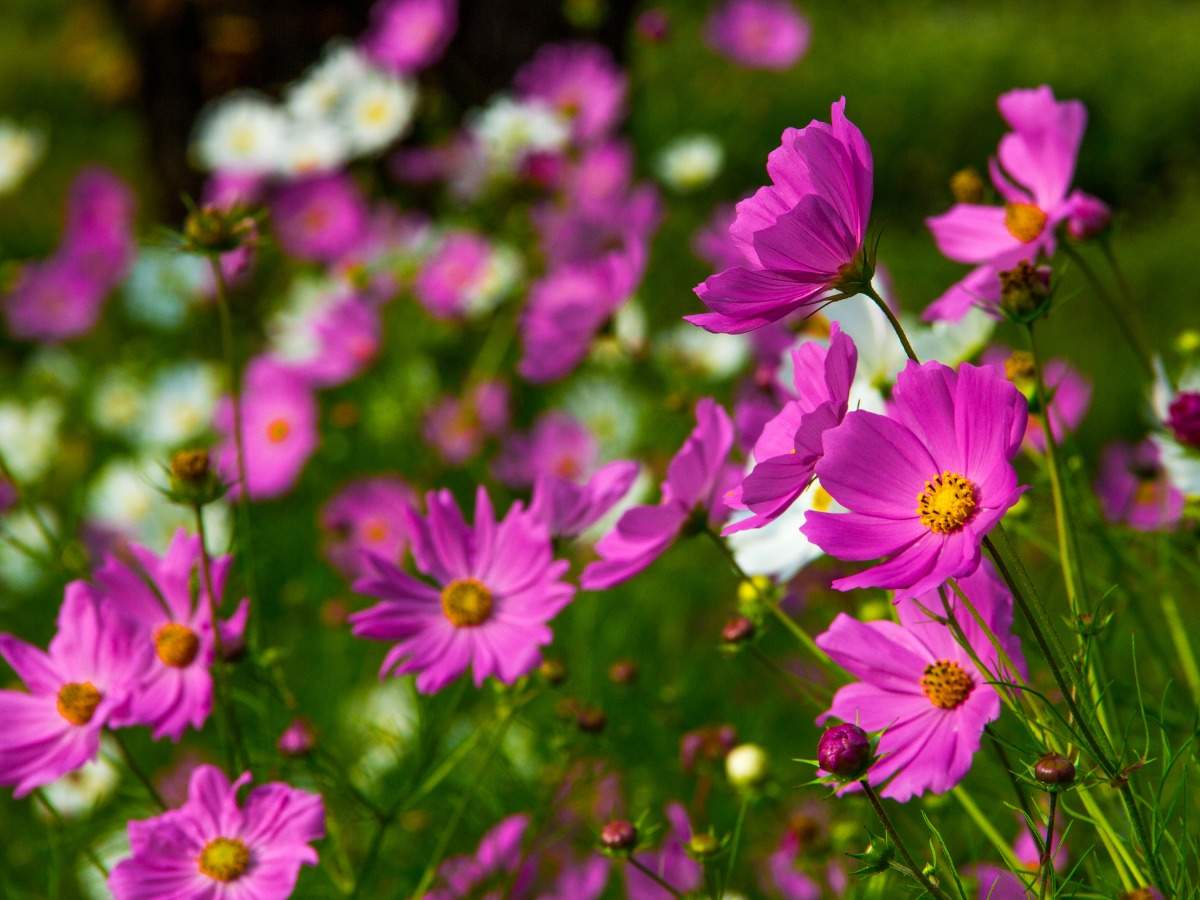 সবাইকে স্বাগতম
শিক্ষক পরিচিতি
 
সাবিনা চৌধুরী 
সহকারি শিক্ষক(গণিত)
হবিগঞ্জ হাই স্কুল এন্ড কলেজ,হবিগঞ্জ
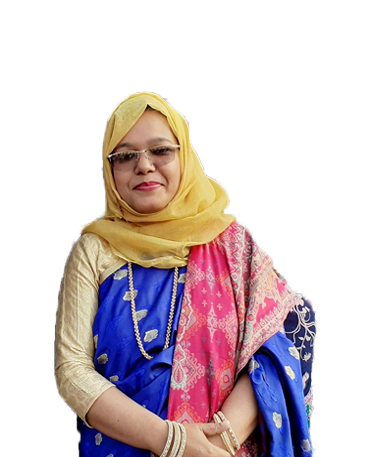 পাঠ পরিচিতি

 বিষয়ঃগণিত

শ্রেণিঃ ৯-১০ম

 অধ্যায়ঃ দশম (দূরত্ব ও উচ্চতা) 

আলোচিত বিষয়ঃ দূরত্ব ও উচ্চতার গাণিতিক সমস্যা
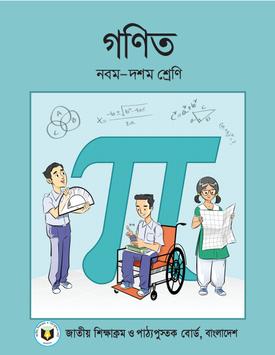 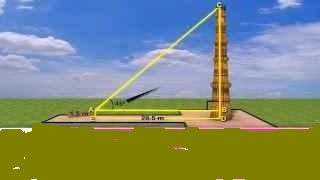 চিত্রে তোমরা কি দেখতে পাচ্ছো?
পাঠ শিরোনাম
ত্রিকোনমিতি
দূরত্বওসময়
শিখনফলঃ-
অবনতিকোণ ব্যাখ্যা করতে পারবে;
ত্রিকোণমিতির সাহায্যে দূরত্বও উচ্চতা বিষয়ক  গাণিতিক সমস্যা সমাধান করতে পারবে;
ত্রিকোণমিতির সাহায্যে  হাতে-কলমে দূরত্বওউচচতা বিষয়ক বিভিন্ন পরিমাপ করতে পারবে।
সমস্যা নং ৭ এবং সমাধানঃ
A
C
B
ধপ
সমস্যা নং ৮ এবং সমাধানঃ
A
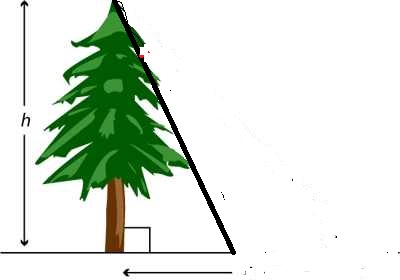 C
B
20 m
সমস্যা নং ১০ এবং সমাধানঃ
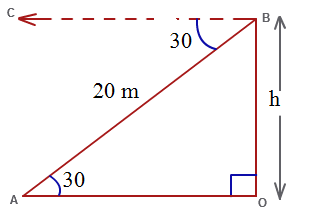 A
সমস্যা নং ১২ এবং সমাধানঃ
h m
B
C
60m
D
A
সমস্যা নং ১৪ এবং সমাধানঃ
64
C
D
B
মূল্যায়ণঃ
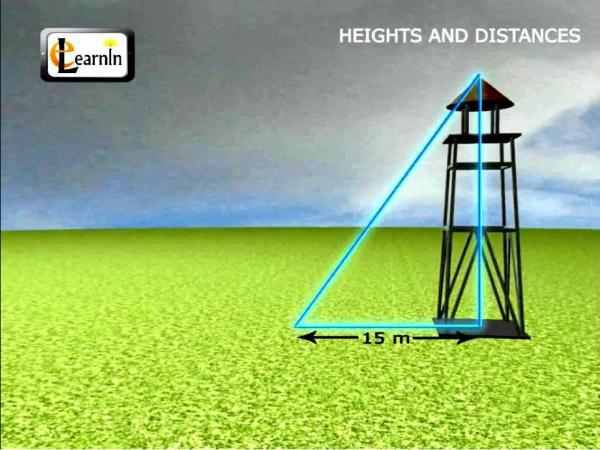 বাড়ির কাজঃ
A
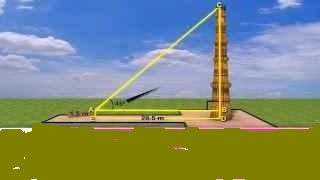 চিত্রের  আলোকে নিচের প্রশ্নগুলোর
উত্তর দাও।
C
B
100 m
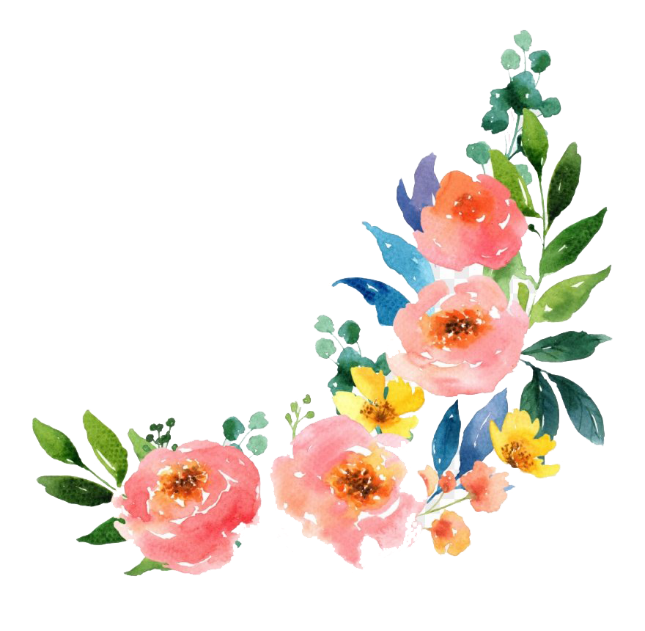 সবাইকে ধন্যবাদ